Úvodní setkání pro studenty PSY 415 Praxe a stáže (organizace, firmy)
Koncept praxí a stáží
1
Fakulta sociálních studií Katedra psychologie
Koncept praxí a stáží
2
Projekt IKAPSY http://www.opvk.fss.muni.cz/ikapsy/
Koncept praxí a stáží
3
Povinné praxe a stáže na katedře psychologie  FSS MU
PSY413 Praxe a stáže (manželství, rodina)
     garant: Mgr. Milan Pilát/aisistent: 

PSY412 Praxe a stáže (zdravotnictví)
     garant: Mgr. Kateřina Novotná/asistent: Bc. Martina Černíková 

PSY415 Praxe a stáže (organizace, firmy)
     garant: doc. PhDr. Martin Vaculík, Ph.D./asistent: Mgr. Marie Součková
	kontakt pro org. dotazy, připomínky: 219463@mail.muni.cz

PSY413 Praxe a stáže (poradenství - děti, mládež)
     garant: PhDr. Ivana Poledňová, CSc./asistent: Mgr. Milan Růžička
Koncept praxí a stáží
4
Podmínky, rozsah a náplň praxe
80 hodin (imatr. ročník 2010/11 a dále; dříve 40 hodin) = 4 kredity (IS)
Možno absolvovat na více pracovištích (min 2 dny)
Mimo Brno/bydliště – podpora z IKAPSY – žádat předem! (cestovné, ubytování, poplatek org. – zjistit/odhadnout částky, smlouva e-mailem – Klára Marešová, doklady o nákladech, zpráva z cesty, limit 1200 Kč, lze opakovaně, jen CZ občanství x stipendium)http://www.opvk.fss.muni.cz/ikapsy/praxe-a-staze/jak-ziskat-primou-podporu
Náplň – viz sylabus (6 okruhů) – dodržet!
Koncept praxí a stáží
5
Dokumenty
Uznání placené práce – formulář v IS
Etický kodex – podepsaný a naskenovaný vložit do IS
Reprezentativní vystupování
Respekt k pracovišti, pracovníkům, jejich práci, ke klientům…
Dodržování pravidel pracoviště, mlčenlivosti ad.
Udržování čistě profesionálních vztahů…
Potvrzení o abs. praxe, výkaz práce, (smlouva s pracovištěm – jen pracoviště mimo seznam)
Koncept praxí a stáží
6
Pracoviště
15 pracovišť, možno domluvit vlastní – nechat schválit
Personální, konzultantské agentury – např. ADDA Consultants, Motiv P, Duality, Mita Thor International
“personální odd.” organizací v soukromém sektoru s jiným zaměřením své hlavní činnosti – např. ČP, FEI, …
“personální odd.” organizací ve veřejném sektoru s jiným zaměřením své hlavní činnosti – Magistrát města Brna, ps. pracoviště kraje, NaZemi
Poradenská pracoviště univerzit – MU, VUT
Specifika: způsob práce, rozsah pers. agendy, míra uplatnění psychologie…
Koncept praxí a stáží
7
Domluva praxe na pracovištích
Oslovení iniciují studenti x organizace (mentoři)
Organizace nejsou povinné praxi poskytnout
Oslovení co nejdříve
AKTIVNÍ PŘÍSTUP! (před / během / po)“Kolik do toho vložím, tolik si odnesu.”
Seznámení se s pracovišti - “Den psychologa v…”(web IKAPSY, přednost mají 1. ročníky)
Koncept praxí a stáží
8
Sdílení zkušeností, zpětná vazba, zvyšování kvality
Diskusní skupiny (s ostatními studujícími, závěrečné zhodnocení) 
Průběžná ZV asistentům praxí
Blog pro všechny praxe:http://www.centrumfss.blogspot.cz/
Ukončující diskuse (s garantem) – udělení zápočtu
Koncept praxí a stáží
9
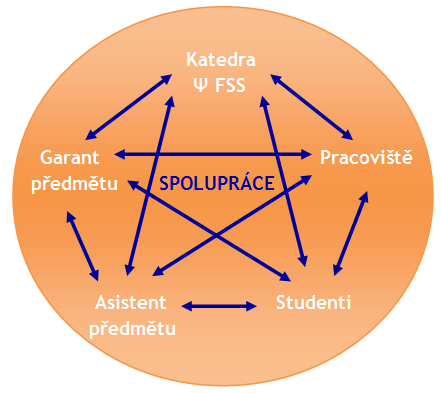 Model praxí a stážíKvalita
Koncept praxí a stáží
10
Dotazy...?
Děkuji za pozornost.
Koncept praxí a stáží
11